Figure 3. Studies 1 and 2. Error and correct response RTs. Error bars represent standard deviation.
Cereb Cortex, Volume 24, Issue 2, February 2014, Pages 414–425, https://doi.org/10.1093/cercor/bhs323
The content of this slide may be subject to copyright: please see the slide notes for details.
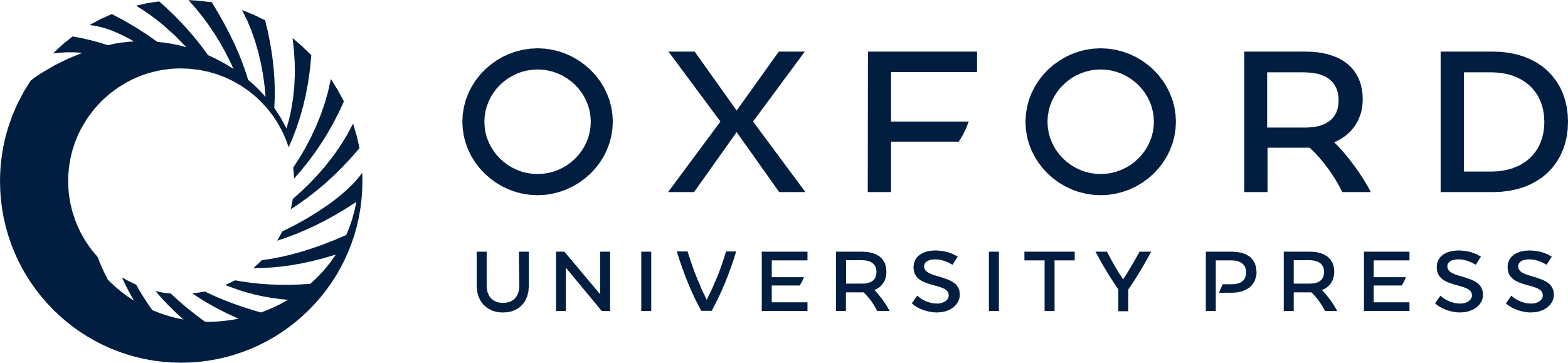 [Speaker Notes: Figure 3. Studies 1 and 2. Error and correct response RTs. Error bars represent standard deviation.


Unless provided in the caption above, the following copyright applies to the content of this slide: © The Author 2012. Published by Oxford University Press. All rights reserved. For Permissions, please e-mail: journals.permissions@oup.com]